The covid state 
of the Wisconsin and Minnesota economies
May 29, 2020
Ron Wirtz
Regional Outreach Director
First, a thank you
Speed of pandemic has made real-time information critical
Conducted seven surveys since mid-March, the most recent one (early May) partnered by 7 Rivers Alliance
7 surveys: Roughly 6,500 responses from businesses; roughly 20,000 open comments
DISCLAIMER
The views expressed here are the presenter's and not necessarily those of the Federal Reserve Bank of Minneapolis or the Federal Reserve System.
Economic themes
Quick take on COVID job shock
May 2020 survey of businesses
Generally speaking: Very poor conditions
Less bad in some sectors/places
Tracking the economy going forward
unemployment
In ONE MONTH, unemployment levels reached or exceeded Great Recession levels
Variation – especially in Minnesota’s case – suggests some anomalies or differences in ‘spot’ measurement
Unemployment insurance claims
Initial claims not a great measure of unemployment
Continuing claims have skyrocketed also, but not at same rate
Suggests: many who file are not receiving benefits for variety of reasons
Initial claims
Continuing claims
May 2020 Survey
1,100 respondents across Ninth District
Many ways to splice data on who’s impacted, and to what degree
Firm demographics
State
Sector
Size
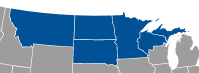 COVID impact: Revenue by state/region
Businesses have been devastated everywhere, but to differing degrees
Covid impact: by sector
Consumer-intensive businesses (crowds, face-to-face transactions) have been hit the hardest
But EVERY sector has been negatively impacted
Covid impact: by firm size
# of FTE employees
Size matters
One-third of the largest firms have seen revenues drop by 25 percent or more
Sole proprietors are getting killed: 
70% have seen revenues decline > 50%
COVID IMPACT: Workers
Lots of firms are laying off or furloughing at least some workers
Covid impact: wages
Even among those fortunate enough to remain employed, many are seeing wage cuts. 
Wage cuts have tended to be more then 10 percent.
Covid impact: re-opening
Many businesses hope to scale up operations relatively quickly.
But removal of shelter-in-place rules does not mean a quick return to normal.
COVID impact: solvency
About one in four firms say they cannot survive more than 3 months
Small improvement from the same survey in early April
Emergency aid
In our survey, three of four firms that applied for emergency aid received it
Emergency aid: Payroll Protection Program
PPP Round 1: Huge uptake, big $$
PPP Round 2: Strong demand, more focus on small-biz,  smaller loans
So where to from here?
For the Fed: find better real-time measures of activity
Looking ahead: Metrics worth watching
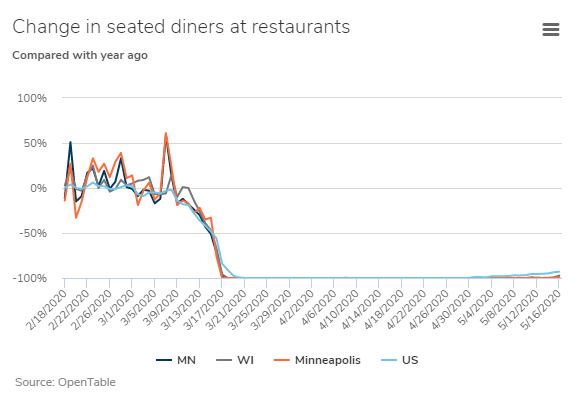 How do we track what went on last week, or even yesterday?
Minneapolis Fed COVID-19 Dashboard
minneapolisfed.org
Real-time metrics
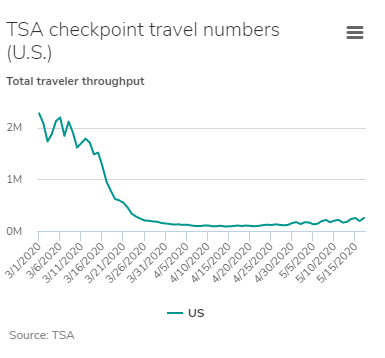 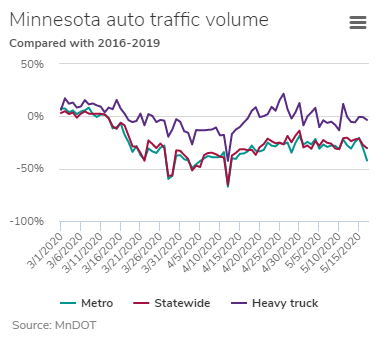 It’s Your turn 
to teach me 
and everyone else here
Login for interactive survey
Step 1: Send text to 22333
Step 2: Text the word minneapolis
Step 3: Hit ‘send’; watch for message
Step 4: Stay in text mode for survey
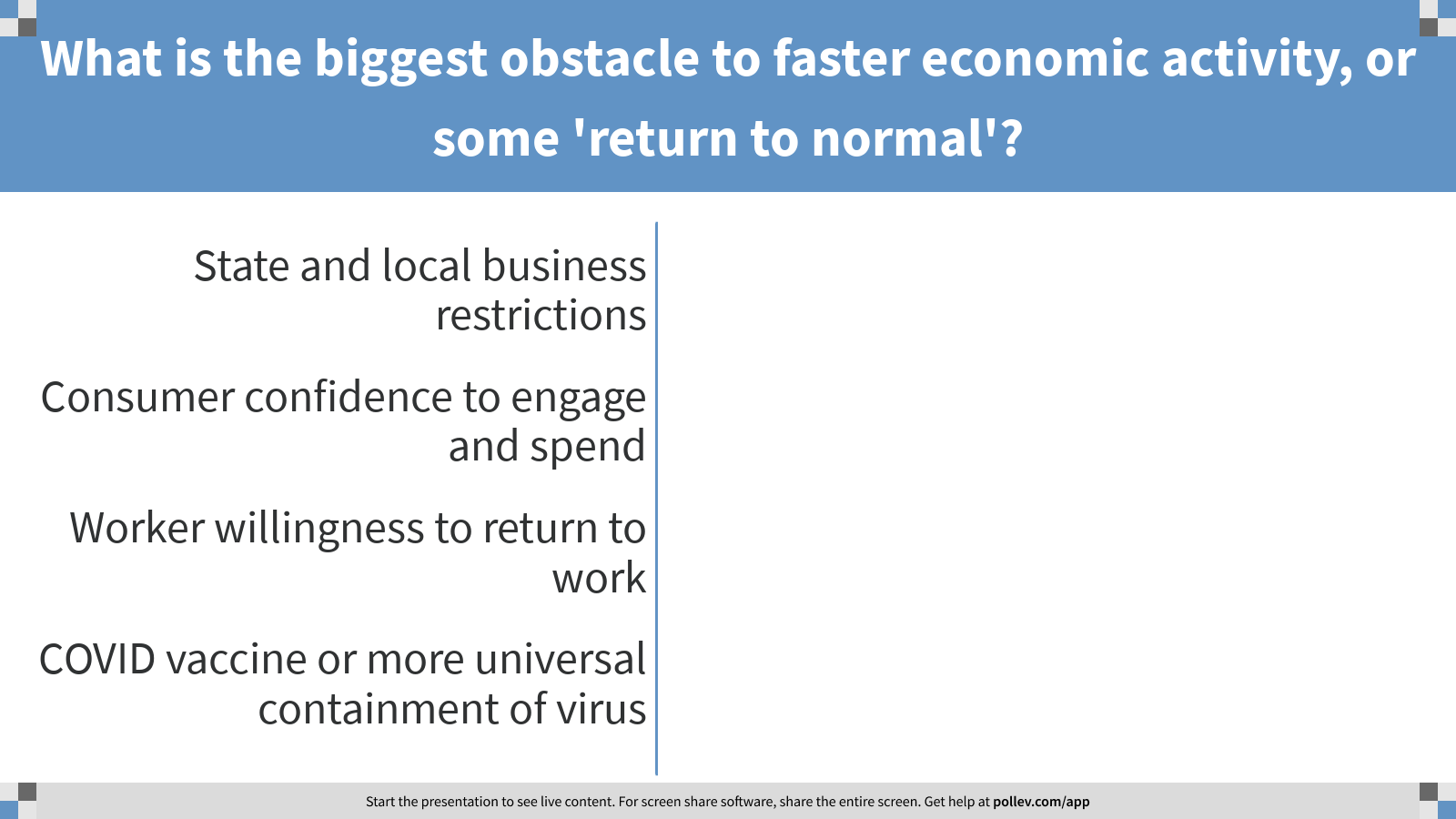 [Speaker Notes: Poll Title: What is the biggest obstacle to faster economic activity, or some 'return to normal'?
https://www.polleverywhere.com/multiple_choice_polls/TnkbSYPC5qSUp6vVqXPqo]
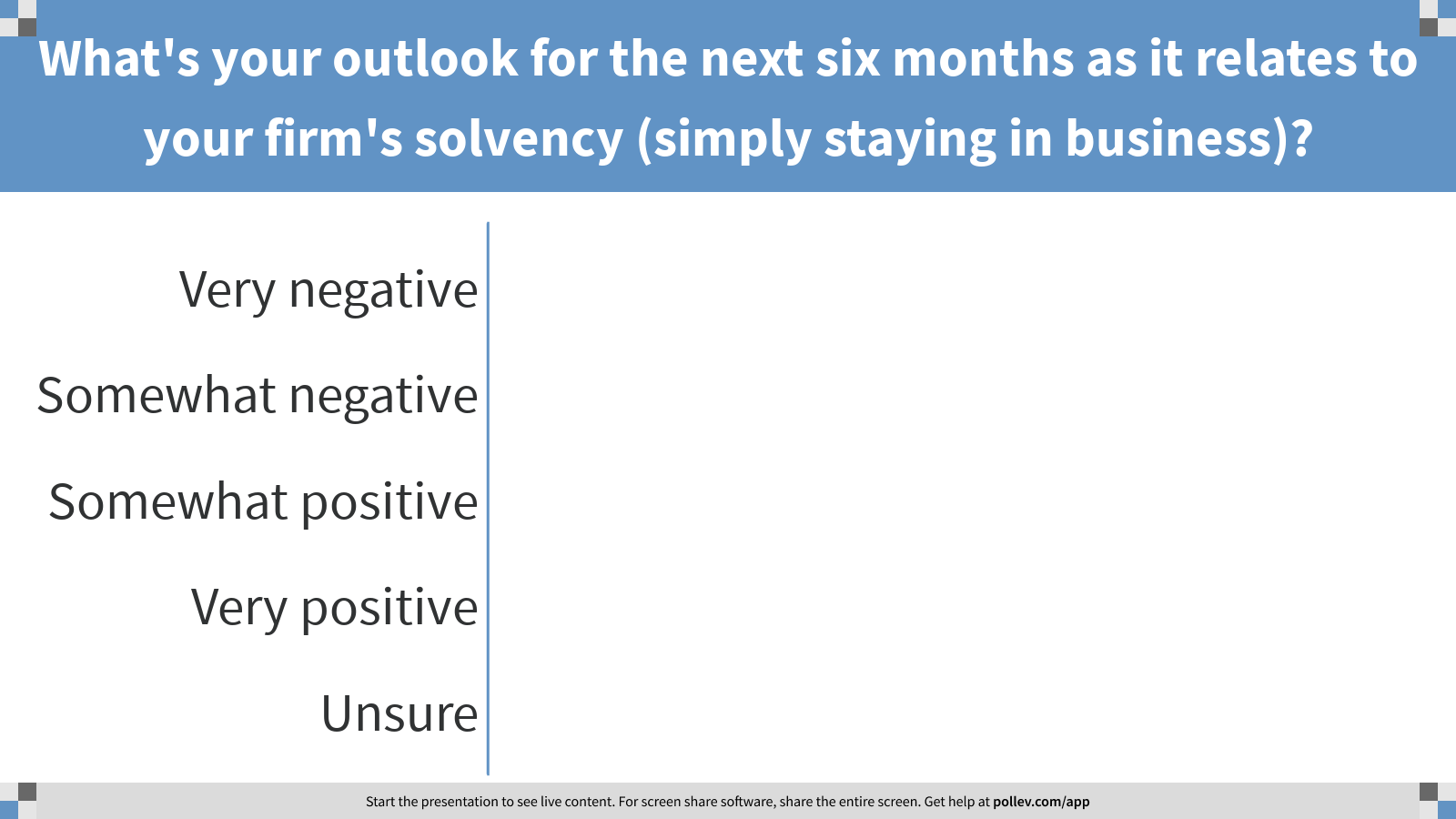 [Speaker Notes: Poll Title: What's your outlook for the next six months as it relates to your firm's solvency (simply staying in business)?
https://www.polleverywhere.com/multiple_choice_polls/rwjsMSRQXfLbd5jBWQier]
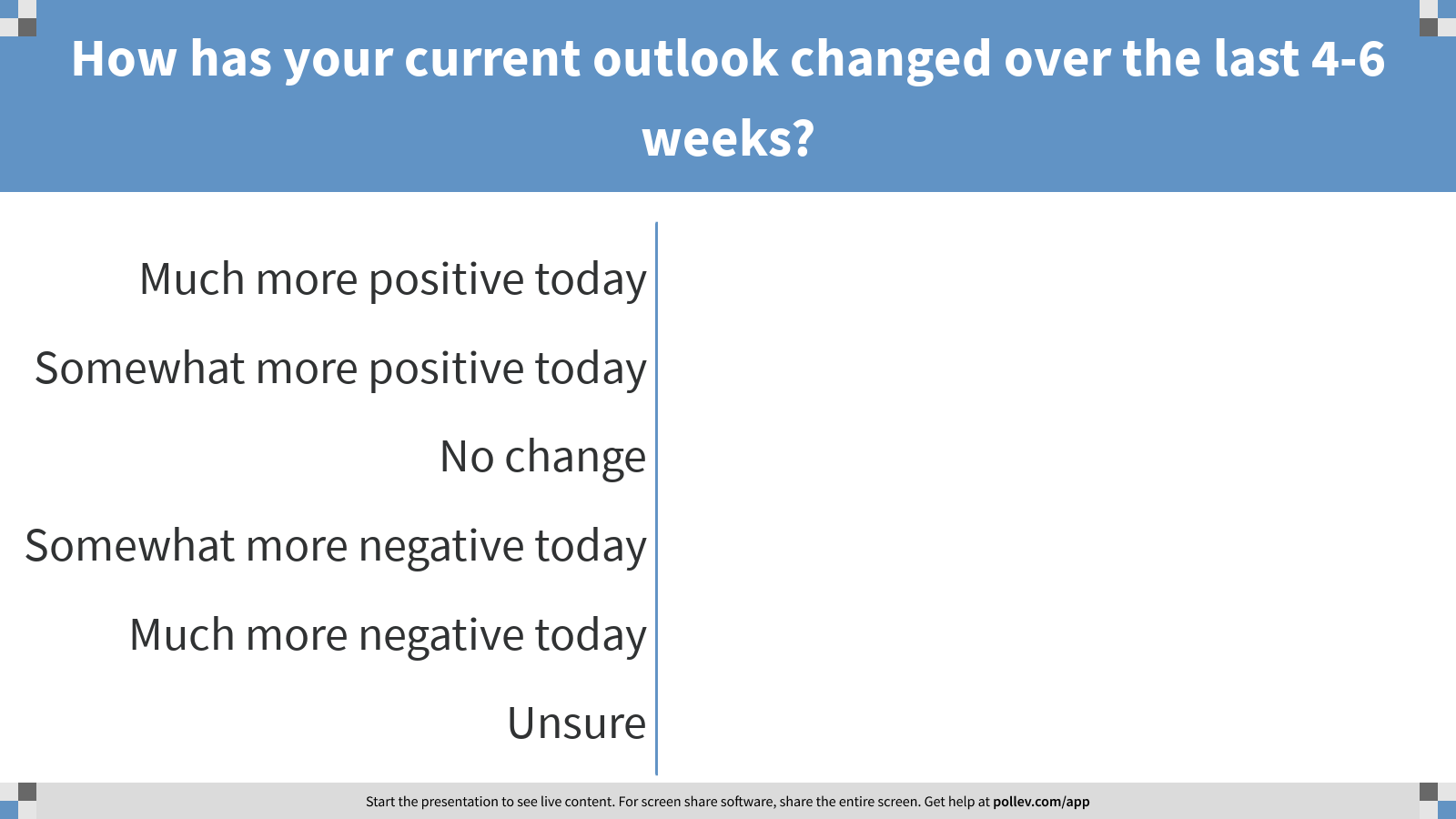 [Speaker Notes: Poll Title: How has your current outlook changed over the last 4-6 weeks?
https://www.polleverywhere.com/multiple_choice_polls/rpIRGCbKZbWESgug2IpQ1]
take-aways; looking ahead
COVID-19 has had a huge impact everywhere
Some places/businesses hurt more than others
Quick recovery appears unlikely, short of a vaccine breakthrough and ramp-up
Gradual recovery more likely, driven by consumer confidence, which will be driven (+/-) by health and economic trends, and are being closely watched by the Minneapolis Fed
Thank you!
Speech referrals welcome!
Twitter: @RonWirtz
@MinneapolisFed
Connect via LinkedIn
Ron.wirtz@mpls.frb.org
Thank you! And good luck!